PULMONARY  TUBERCULOSIS
Tuberculosis, MTB is a common infectious disease caused by various strains of mycobacteria, usually Mycobacterium tuberculosis.
Tuberculosis typically attacks the lungs, but can also affect other parts of the body.
General Considerations
spread through the air when people who have an active TB infection with cough, sneeze, or  transmit respiratory fluids through the air.
 Most infections are asymptomatic and latent, but about one in ten latent infections eventually progresses to active disease which, if left untreated, kills more than 50% of those so infected.
Etiology
main cause of TB is Mycobacterium tuberculosis, a small, aerobic, non-motile bacillus.

 The high lipid content of this pathogen accounts for many of its unique clinical characteristics.
   

 It divides every 16 to 20 hours, which is an extremely slow rate compared with other bacteria, which usually divide in less than an hour.
MTB can withstand weak disinfectants and survive in a dry state for weeks.

  the bacterium can grow only within the cells of a host organism.

 M. tuberculosis can be cultured in the laboratory.
Scanning electron micrograph of Mycobacterium tuberculosis
Risk factors
HIV infection 
Over-crowding 
Malnutrition
Poverty
I/V Drug  abusers
Contact with T.B patient
Smoking
Silicosis
DM and Alcholism
Transmission
People with active pulmonary TB cough, sneeze, speak, sing, or spit, they expel infectious  droplets 0.5 to 5.0 µm in diameter. 
A single sneeze can release up to 40,000 droplets.
Each one of these droplets may transmit the disease.
  infectious dose of tuberculosis is very low (the inhalation of fewer than 10 bacteria may cause an infection).
A person with active but untreated tuberculosis may infect 10–15 (or more) other people per year.
The probability of transmission from one person to another depends upon several factors,
    including 
the number of infectious droplets expelled by the carrier,
 the effectiveness of ventilation,
 the duration of exposure, 
the virulence of the M. tuberculosis strain,
 the level of immunity in the uninfected person.
Tuberculosis is transmitted by  airborne droplet nuclei(containing tubercle bacilli )
Many droplet nuclei are capable of floating in the immediate environment for  several hours
  Large  particles  may  be  inhaled by a  person
      breathing   the  same  air  and  impact  on  the
      trachea  or  wall  of  the  upper  airway
During the course of TB, there are three basic pathologic changes
Including infiltration, hyperplasia, ulceration     
     or calcification
 These changes happen in different stage of     
     tuberculosis
 When host defense is destroyed and there is
     much more bacterias, caseating ulceration
     will exist
 Otherwise, when host defense is predominant
    and there is less bacteria,perhaps hyperplasia 
    and calcification will happen
The result of the tuberculosis after infection
Absorption
Fibrosis
Calcification
Deterioration: enlargement of infected aeras and appear newer infiltrated regions or spreading.
There are five common clinical patterns of tuberculosis
1.  Primary pulmonary tuberculosis (Primary Complex and
     Bronchial Lymphnode-Tuberculosis)

2.  Milliary Tuberculosis (acute, subacute and
     chronic hematogenous pulmonary tuberculosis)

3.  secondary pulmonary  tuberculosis 
     Infiltrative pulmonary tuberculosis
     Chronic fibrocavenous pulmonary        tuberculosis 

4.Tuberculous pleuritis

5.Extrapulmonary tuberculosis
Clinical Manifestations
cases of pulmonary tuberculosis 
      with fever,  intermittent  with evening rise ,
      weight loss, 
      anorexia, 
      Fatigue,  night sweats  & wasting.  
   
       Respiratory symptoms:
       cough & sputum , chest pain , haemotysis
Diagnosis
Laboratory and physical examinations
Chest radiography 
Sputum examination
Tuberculin testing
PCR test to detect TB
TB antibody testing
bronchoscopy
Radiology
Chest radiography is the most important  method to detect TB 

  TB’s characteristics  of  a  chest radiograph favor the diagnosis of tuberculosis
(1)   shadows mainly in the upper zone

(2)   patchy or nodular shadows

(3)   the presence of a cavity or cavities, although these, of    
        course, can also occur in lung abscess, carcinoma, etc 

the presence of calcification. although a carcinoma   
       or  pneumonia  may  occur  in an areas of the lung where there  is  calcification  due to tuberculosis

(5)   bilateral  shadows,  especially  if  these  are  in  the
        upper zones
Primary complex
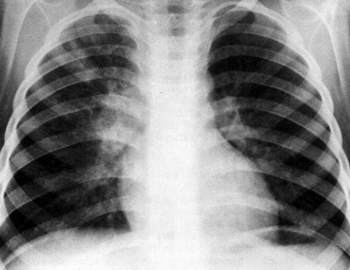 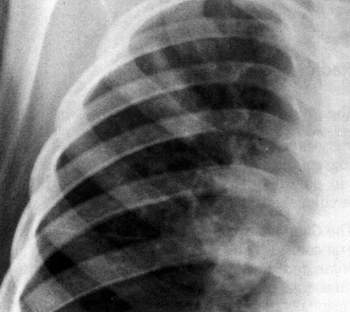 Milliary Tuberculosis
acute milliary tuberculosis
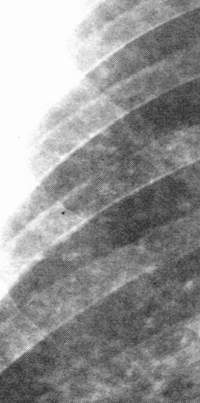 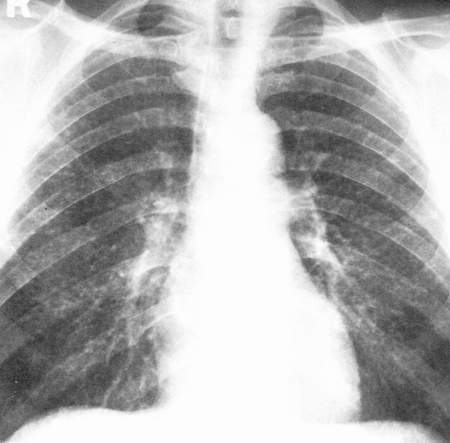 secondary pulmonary tuberculosis
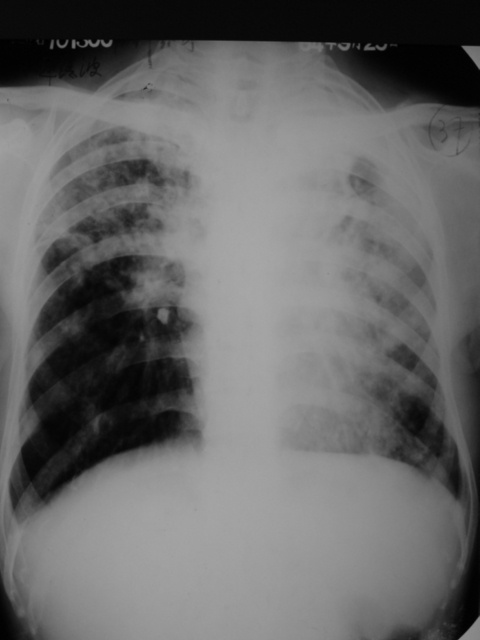 infiltrate
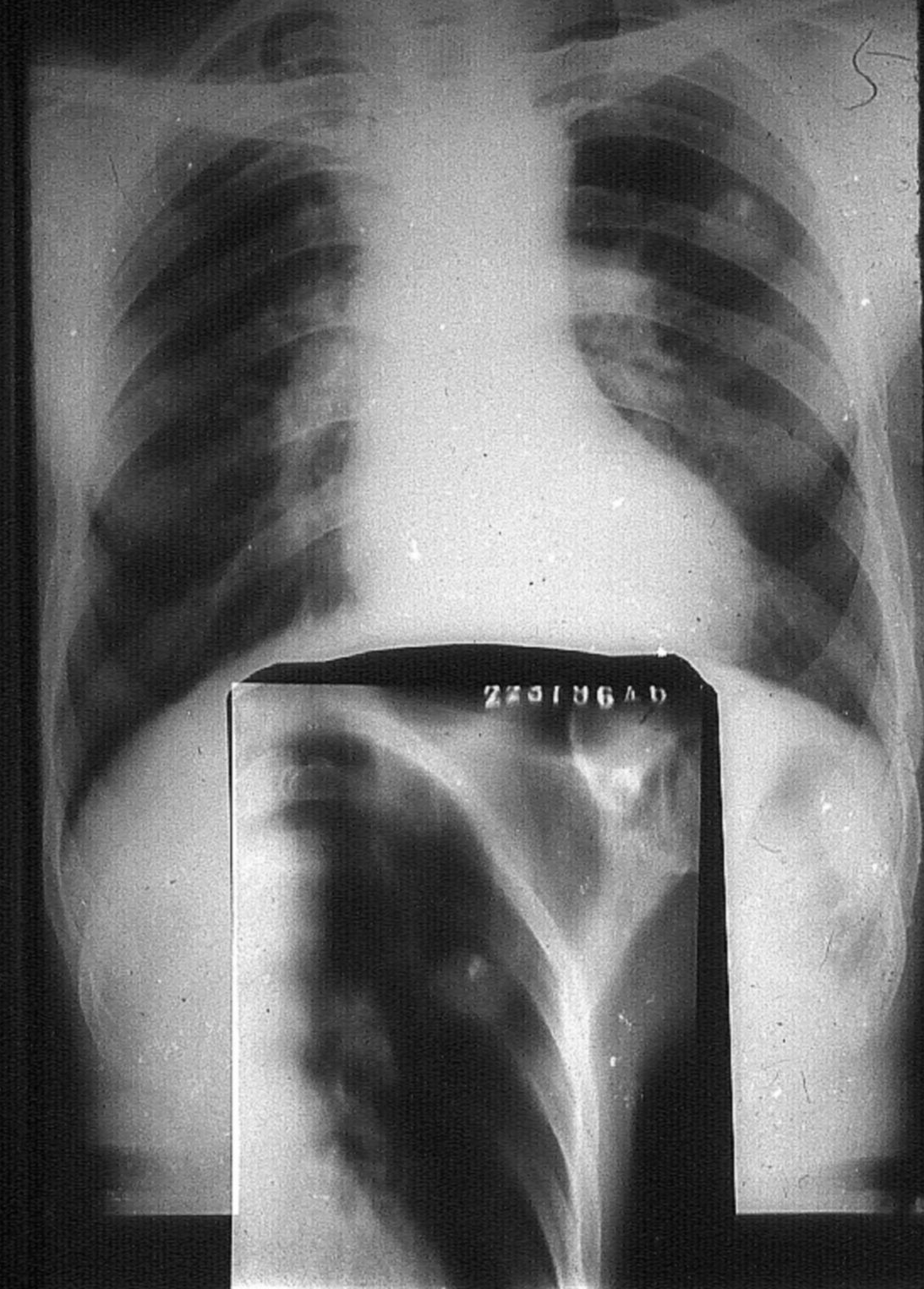 Tuberculoma
Chronic fibro-cavitary pulmonary tuberculosis
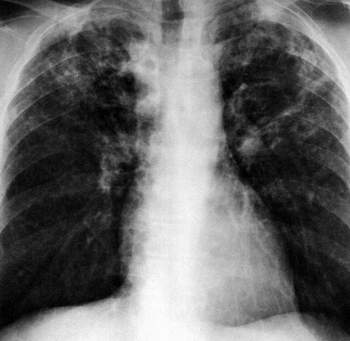 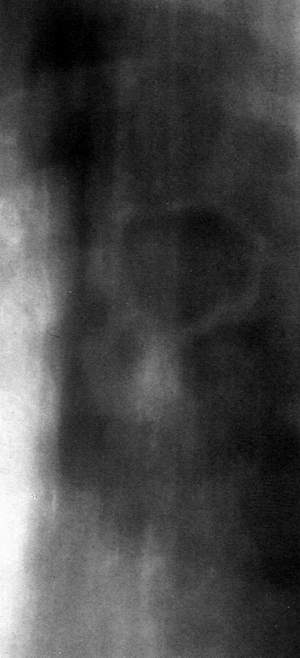 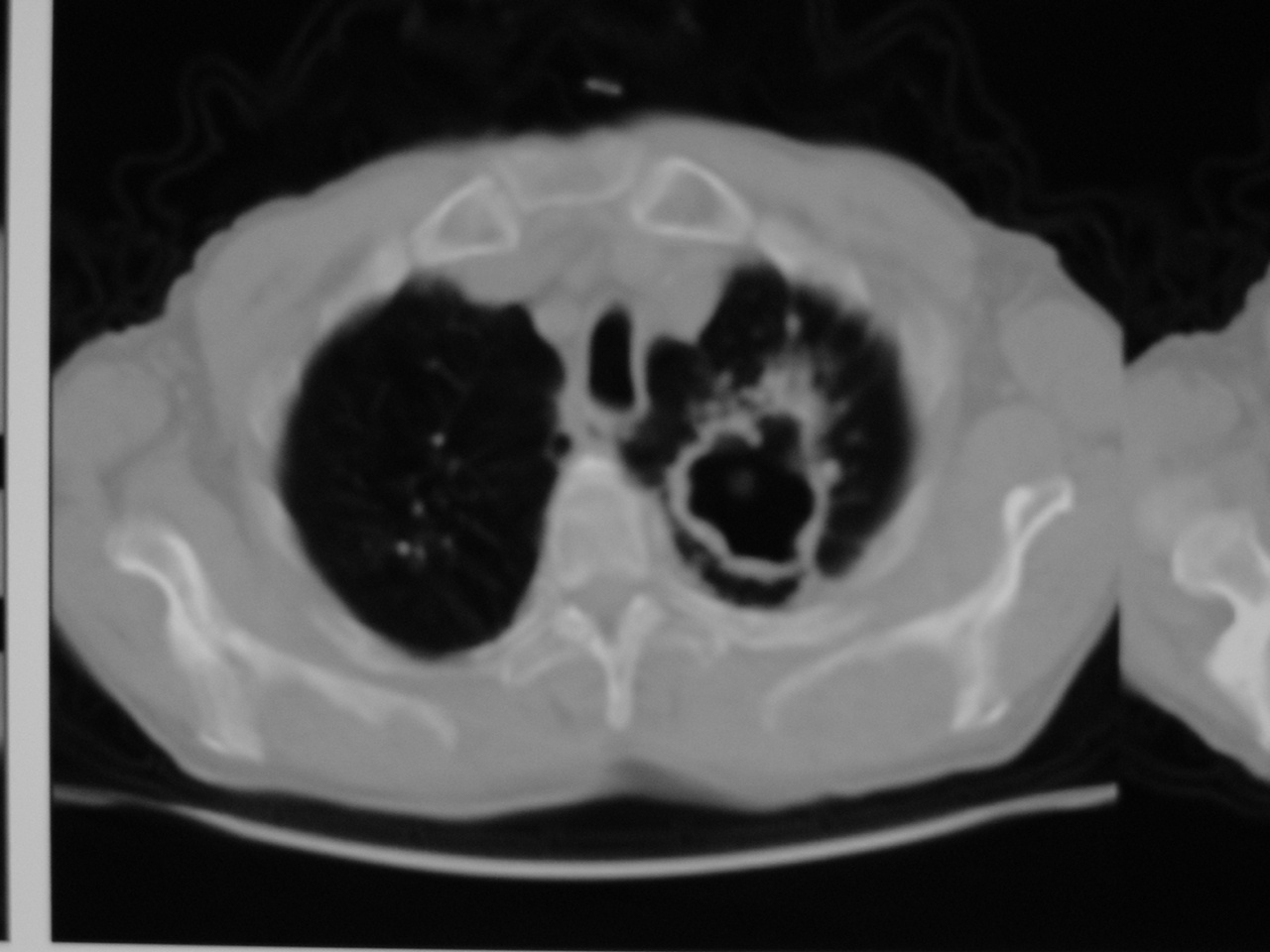 cavity
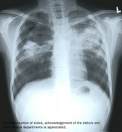 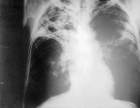 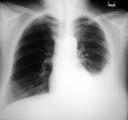 Tuberculous effusion
Sputum examination
   There are direct smear and culture. 
   

   Direct smear examination is only  positive when large numbers of bacilli begin to be excreted
Sputum examination
A  negative  smear  by  no  means excludes  tuberculosis
A   negative   smear   in   the  presence  of extensive   disease  and  cavitation  makes the  diagnosis  less  likely.
Particularly if the negatives are frequently repeated
Tuberculin testing
          A positive tuberculin test although it is of 
     great use in children,  but  it has limited  diagnostic significance  in  older  age  groups
•    A reaction of less than 5 mm is considered      
     negative 
•     5-9 mm is considered positive (+)
•    10-19 mm is considered positive (++) 
•     more than 20 mm is considered positive         
      (+++)
           A  positive  tuberculin  skin  test  indicates                                              
     tuberculous infection.
PCR test to detect TB
Bronchoscopy examination
White blood count and ESR
  The white blood count is usually normal.
   In practice the white blood count is only
       useful  in a  minority of cases, When the
       patient  is  less  ill  and  the  radiological
       shadowing  less  extensive  the  count   is
       often normal or high normal

       ESR is often elevated
Diagnosis
According  to  the  history,   clinical  signs, chest X-ray ,  we can diagnose  TB ,
     A patient with  tuberculous pulmonary disease
     will  come  to  the  physician  for  one  of  three
     reasons:
      (1)  Suggestive symptoms
      (2)  A positive finding on routine tuberculin
             testing
      (3)  A suspicious routine x-ray chest.
Differential Diagnosis         1 2 3 4
Bronchiectasis 
    may confused with chronic fibrocavenous pulmonary tuberculosis. They also have chronic cough, sputum production and hemoptysis. Usually we can use chest x-ray examination and CT scan to distinguish them.
Differential Diagnosis                1 2 3 4
Cavitary   lung  abscess  
   often  involves  the  dorsal segments of the lower lobes and posterior  segments  of  the  upper  lobes.
Differential Diagnosis            1 2 3 4
Acute bacterial pneumonias 
   may resemble tuberculosis in all  particulars except for   the   sputum   examination  and   response   to
     antimicrobial  drugs.
Differential Diagnosis              1 2 3 4
Neoplasm
   may resemble tuberculosis. As in  an   isolated  coin  lesion.    An  obstructing  and  inconspicuous   endobronchial   tumor   causing   distal   cbronic    inflammation   or   a   caviting   neoplastic   mass.   ( An   irregular  cavity   wall   suggests  necorotic  neoplasm. )
complications
Pneumothorax
Bronchiectasis
Empyema
Extrapulmonary expansion
Hemoptysis
Chronic pulmonary heart disease
Therapy
Chemotherapy
Support therapy 
Surgical therapy
Treatment
The principles of anti-tuberculous chemotherapy involve 
earlier,
 combination, 
appropriate , 
regularly and durations.
medicines  used  to  treat  tuberculosis  are  classified as  
first-line  and  second-line  agents
  
  First-line essential  anti=tuberculous agents are the   most  effective  and are  necessary components of   any short-course therapeutic regimen
First-line medicines include       
       Isoniazid,        rifampin,    ethambutal
       pyraziniamide,        streptomycine

   Second-line medicines include
       para-amino-salicylic  acid,  kanamycin,    
       amikacin and ects.

   Newer  antituberculous  drugs  include     
       rifapentine,  rifabutin , quinolones
Isoniazid (INH)                 first-line drug
Isoniazid is a principal agent used to treat   
     tuberculosis 
 It is universally accepted for initial treatment
 Now considered the best  antituberculous drug
 It should be included in all TB treatment 
     regmens unless the organism is resistant
Dosage
Tuberculosis organization have recommended    
      5 mg/kg daily 
  Generally, a 300mg daily oral dose is adopted
Rifampin (RFP)                first-line drug
It is also considered the most important and
    potent  antituberculose  agent
Like  isoniazid  it  is  bactericidal and highly
   effective 
Unlike isoniazid, it is also effective against
    most other  mycobacteria  as well as other
    organisms
Dosage
Generally, 10mg/kg, 600mg daily
          or twice weekly
Adverse effects
The most common adverse event
    included gastrointestinal upset,
    hepatitis
Pyrazinamide (PZA)        first-line drug
Pyrazinamide is a major oral agent used 
    against  mycobacteria
 It is an important bactericidal drug used 
    in short-course therapy for tuberculosis
Advantage
  It is well absorbed after oral administration
  The drug is used to kill intracellular tubercle    
      bacillus
  It  is  distributed  throghout  the  body,
      excellent  in  CSF

Dosage
              15 to 30 mg/Kg
Streptomycin (SM)            first-line drug
It  is frequently  used  in  developing 
     country for its lower cost 
  It  is administered only parenterally, 
     intramuscular or intravenous
Dosage
The usual adult dose is 0.5-1.0 g ( 10 to 15 mg/kg) 
      daily or five times weekly
Ethambutal                 1st-line drug
It is used most often to protect against the        
     emergency of drug resistance
 Oral administration
 The dosage is usually 25 mg/Kg
 It will distributes throughout the body except  
     CSF
 Retrobulbar optic neuritis is the most serious 
     adverse effect
Treatment regimen
Initial treatment is with 4 drugs for 2 months ….. Including  combination of 

Isoniazed      ( 5 mg / kg body weight )
Rifampicin    ( 10 mg / kg body weight )
ethambutol   ( 15 mg / kg body weight )
pyrazenamide ( 25 mg / kg body weight )
Treatment regimen
Further 7 months treatment is with 3 drugs regimen

Isoniazed      ( 5 mg / kg body weight )
Rifampicin    ( 10 mg / kg body weight )
ethambutol   ( 15 mg / kg body weight )
surgery
Surgical Intervention 
cavity, 
Tuberculoma, 
empyema, 
severe hemoptysis,
Prevention
Prevention of Tuberculosis :Vaccination

BCG Vaccination can obtain immunity acquired for tubercle bacillus. 
 it is one of the most important tuberculosis prevention
Vaccination target: infants children and youngster of tuberculin negative (vaccination is of course  of no use in tuberculin-positive persons)
Prevention
Identifying  patients earlier
Prompt Treatment and management of  patients 
Prevention with combination of   medicines
Education of patient
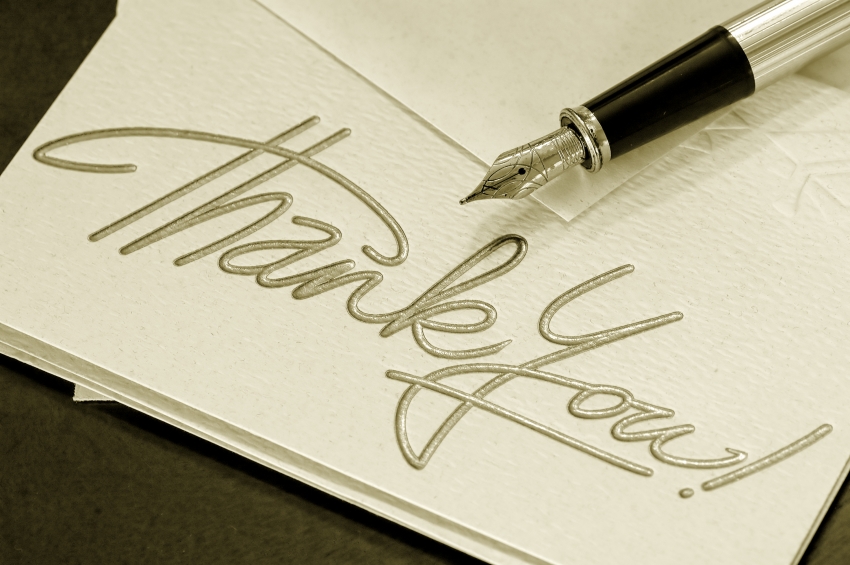